Carbon Dynamics Working Group
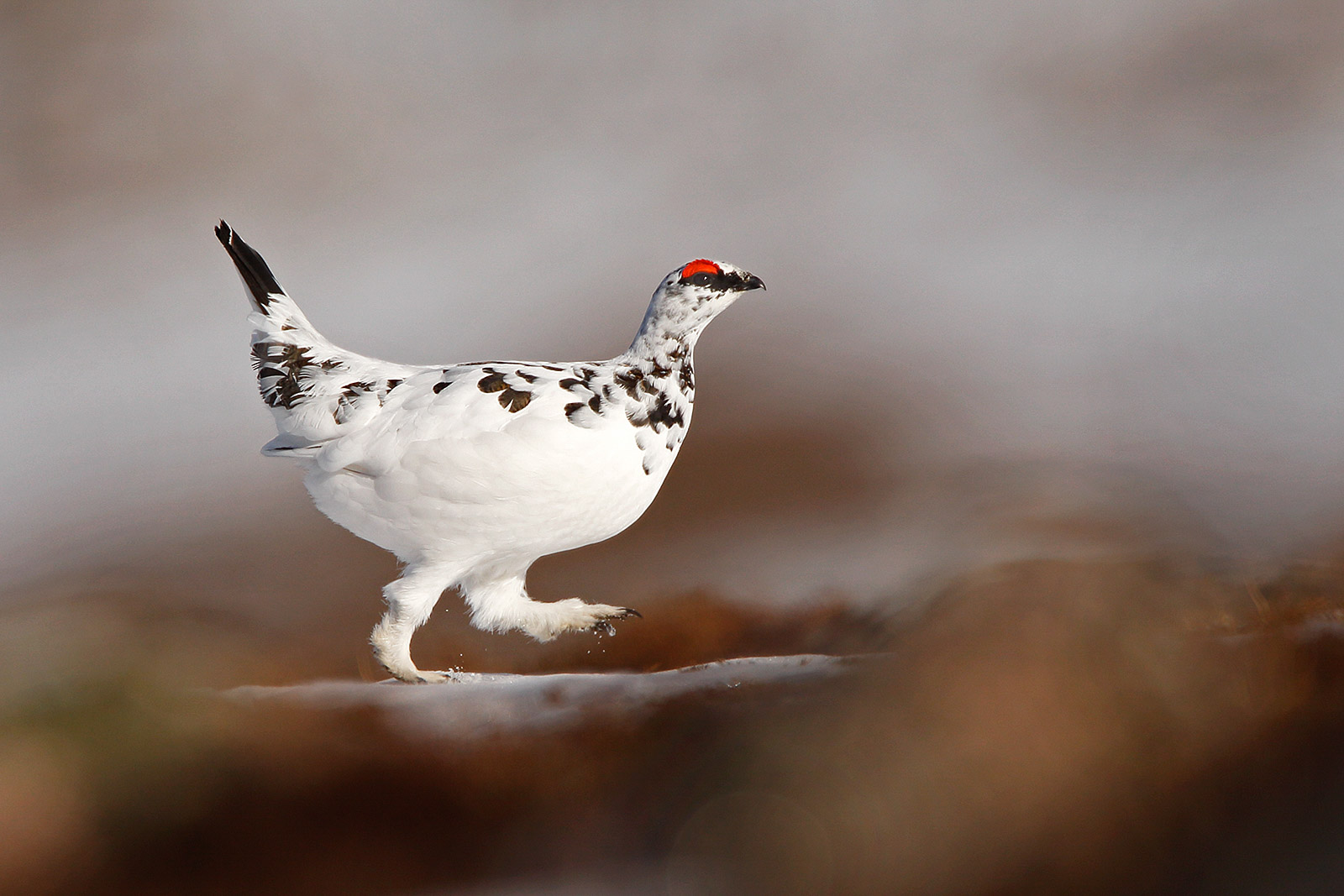 New Leads: Jenny Watts and Jon Wang
15 Participants (3 online)
Interested in joining? Email support@cce.nasa.gov
January 25, 2023
Carbon Dynamics Working Group
Current Synthesis Projects
The Central Question: Is the ABoVE a net source or a net sink? 
How and why has it changed?
ABoVE Carbon Budget (2009-2018) Trends and Variability
Lead: Abhishek Chatterjee

Status: Writing
Impacts of fire and climate on GPP in Alaska
Lead: Nima Madani

Status: Published in 2021
ABoVE Methane Fluxes: Data-Model Mismatch and Data Needs
Lead: Luke Schiferl

Status: Ready to Write
CO2 Amplitude Synthesis: remote sensing, models, and in-situ observations
Lead: Brendan Rogers

Status: On Pause, restarting soon
Carbon Dynamics Working Group
Focus for Phase 3
Maintain an integrated effort between projects
Frequent comparisons/discussions at monthly meetings
Coordinating between BU v TD groups (a workshop)
Communicate data/modeling needs

Connectivity with other working groups
Carbon Dynamics Working Group
Potential Phase 3 Synthesis Activities (we need leads!)
ABoVE CO2 and CH4 budget paper incorporating new processes/data

Perspectives paper highlighting atmospheric observations available or needed for top down estimates of the C budget

Cross-cutting perspectives – the importance of multi-scale field campaigns

Cross-cutting synthesis – the impacts of other processes on ABoVE carbon

Info will be sent to the C working group with sign up sheet for syntheses
Carbon Dynamics Working Group
Carbon depends on everything
Come share your stuff with us!
Spectral Imaging
Ecosystem Services
Carbon
Disturbance
Vegetation Dynamics
Vegetation Structure
Hydrology and Permafrost
Snow
Modeling
Wetlands